Sample Spaces, Subsets and Basic Probability
CCM2 Unit 6: Probability
Sample Space
Sample Space: The set of all possible outcomes of an experiment.
List the sample space, S,  for each of the following:
a. Tossing a coin
S = {H,T}
b. Rolling a six-sided die
S = {1,2,3,4,5,6}
c. Drawing a marble from a bag that contains two red, three blue and one white marble
S = {red, red, blue, blue, blue, white}
Intersections and Unions of Sets
The intersection of two sets (A  B) is the set of all elements in both set A AND set B.
The union of two sets (A  B) is the set of all elements in set A OR set B.
Example: Given the following sets, find A  B and A  B
	A = {1,3,5,7,9,11,13,15}    B = {0,3,6,9,12,15}
	A  B = {3,9,15}
	A  B = {0,1,3,5,6,7,9,11,12,13,15}
[Speaker Notes: Stress that intersection means AND and that union means OR]
Venn Diagrams
Sometimes drawing a diagram helps in finding intersections and unions of sets.
A Venn Diagram is a visual representation of sets and their relationships to each other using overlapping circles. Each circle represents a different set.
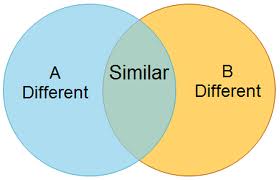 Use the Venn Diagram to answer the questions below:
Factors of 12
	           1
6     12         2
                         4
Factors of 16
8

16
A                                                       B




What are the elements of set A? 
{1,2,3,4,6,12}
What are the elements of set B?   
{1,2,4,8,16}
3. 	Why are 1, 2, and 4 in both sets?
Factors of 12
	           1
6     12         2
                         4
Factors of 16
8

16
A                                          B




4. 	What is A  B?  
{1,2,4}
5.	What is A  B?  
{1,2,3,4,6,8,12,16}
[Speaker Notes: Explain to students that the intersection is the overlap of the circles and the union is everything in both circles.]
In a class of 60 students, 21 sign up for chorus, 29 sign up for band, and 5 take both. 15 students in the class are not enrolled in either band or chorus.
6. Put this information into a Venn Diagram. If the sample space, S, is the set of all students in the class, let students in chorus be set A and students in band be set B.
7. What is A  B?
8. What is A  B?
S. Students in the class					15
B. Students in Band


	     24
A. Students in Chorus


		  5
16
A  B = {45}

A  B = {5}
Compliment of a set
The complement of a set is the set of all elements NOT in the set.
The compliment of a set, A, is denoted as AC 
Ex:  	S = {…-3,-2,-1,0,1,2,3,4,…}
			A = {…-2,0,2,4,…}
If A is a subset of S, what is AC?
	AC = {-3,-1,1,3,5,…}
[Speaker Notes: Stress that compliment means NOT]
S. Students in the class					15
B. Students in Band


	     24
A. Students in Chorus


16		      5
What is AC?	BC?
	{39}		{31}
What is (A  B)C?
	{55}
What is (A  B)C?
	{15}
Basic Probability
Probability of an event occurring is:
		P(E) = Number of Favorable Outcomes
			      Total Number of Outcomes
We can use sample spaces, intersections, unions, and compliments of sets to help us find probabilities of events.
 Note that P(AC) is every outcome except (or not) A, so we can find P(AC) by finding 1 – P(A)
Why do you think this works?
[Speaker Notes: Discuss with students that the probabilities of all possible outcomes must add to 1, so the probability of something not happening would be 1 minus the probability of the event occuring.]
An experiment consists of tossing three coins.
List the sample space for the outcomes of the experiment.
	{HHH, HHT, HTH, HTT, THH, THT, TTH, TTT}
Find the following probabilities:
P(all heads)	
	1/8
b. 	P(two tails)
	3/8	
P(no heads)
	1/8
P(at least one tail)
	7/8 
How could you use compliments to find d?
	The compliment of at least one tail is no tails, so you could do 1 – P(no tails) = 1 – 1/8 = 7/8
A bag contains six red marbles, four blue marbles, two yellow marbles and 3 white marbles. One marble is drawn at random.
List the sample space for this experiment.
	{r, r, r, r, r, r, b, b, b, b, y, y, w, w, w}
Find the following probabilities:
	a. P(red)
		2/5
	b. P(blue or white)
		7/15
	c. 	P(not yellow)
		13/15  
	(Note that we could either count all the outcomes that are not yellow or we could think of this as being 1 – P(yellow). Why is this?)
A card is drawn at random from a standard deck of cards. Find each of the following:
P(heart)
	13/52 or ¼
17. P(black card)
	26/52 or ½
18. P(2 or jack)
	8/52 or 2/13
19. P(not a heart)
	39/52 or 3/4
Odds
The odds of an event occurring are equal to the ratio of favorable outcomes to unfavorable outcomes.
		Odds = Favorable      Outcomes
			    Unfavorable Outcomes
20. The weather forecast for Saturday says there is a 75% chance of rain. What are the odds that it will rain on Saturday?
What does the 75% in this problem mean?
In 100 days where conditions were the same as Saturday, it rained on 75 of those days.
The favorable outcome in this problem is that it rains:
75 favorable outcomes, 25 unfavorable outcomes
Odds(rain) = 75/25 or 3/1
Should you make outdoor plans for Saturday?
21. What are the odds of drawing an ace at random from a standard deck of cards?
Odds(ace) = 4/48 
			= 1/12